Βιολογικός Καθαρισμός
Παπαστάθη Αναστασία
Σαμπάνι Μπρικένα
Σαχλά Γεωργία
Τσαούση Κλαούντια
Φράγκου Ιωάννα
Ορισμός
Ο Βιολογικός Καθαρισμός αφορά στην επεξεργασία λυμάτων, δηλαδή τη διαδικασία μέσω της οποίας διαχωρίζονται οι μολυσματικές ουσίες από το νερό των λυμάτων, με σκοπό να μπορεί να χρησιμοποιηθεί στο περιβάλλον χωρίς να το επιβαρύνει και να περιορίζεται η σπατάλη των υδάτων. Η μεταφορά του νερού των λυμάτων στις εγκαταστάσεις βιολογικού καθαρισμού γίνεται κατά βάση μέσω των υπονόμων, ή σε ορισμένες περιπτώσεις με ειδικά βυτιοφόρα οχήματα.
Προέλευση και είδη
Ο όρος λύματα αναφέρεται στα υγρά απόβλητα από τις κατοικίες (οικιακά λύματα) και τα υγρά απόβλητα από τις συνήθεις δραστηριότητες μιας πόλης (αστικά λύματα). Όταν τα υγρά απόβλητα μιας πόλης περιέχουν και σημαντικές ποσότητες υγρών βιομηχανικών αποβλήτων τότε ονομάζονται υγρά αστικά απόβλητα. Τα οικιακά λύματα παράγονται από τις ανάγκες των ανθρώπων όπως η αφόδευση, η χρήση του μπάνιου, η προετοιμασία του φαγητού κ.α. Κατά μέσο όρο παράγονται 180 - 300 λίτρα ανά άτομο κάθε ημέρα. Τα αστικά λύματα παράγονται από δημόσια κτήρια, νοσοκομεία κ.λπ.. Η ποιότητα και η ποσότητα των βιομηχανικών αποβλήτων μεταβάλλεται συνεχώς και δεν είναι εύκολο να προσδιοριστεί, αφού πολλές βιομηχανίες ρίχνουν - παρανόμως - ανεπεξέργαστα τα απόβλητά τους στο αποχετευτικό δίκτυο μιας πόλης.


	Σύνθεση των λυμάτων

Η σύνθεση των λυμάτων μπορεί να προσδιορισθεί χρησιμοποιώντας φυσικές, χημικές και βιολογικές διαδικασίες κ.α.

	Από τι μολύνεται το νερό

Το μη επεξεργασμένο νερό περιέχει ρύπους, οι οποίοι δίνουν στο νερό χρώμα γεύση και οσμή. Αυτοί οι ρύποι περιλαμβάνουν ζωντανούς μικροοργανισμούς (ιούς, βακτήρια), οργανικά υλικά και ανόργανες ενώσεις. Μπορούν να προκαλέσουν ασθένειες όπως γαστρεντερίτιδα, ηπατίτιδα, τυφοειδή πυρετό και δηλητηρίαση.Υπάρχουν τρία είδη μικροοργανισμών στο νερό: Ανθρώπινης Προέλευσης, από αγροτικές φάρμες και από τα φυτά τα δάση και γενικότερα την φύση.
ΑΣΤΙΚΑ  ΛΥΜΑΤΑ  ΚΑΙ ΒΙΟΛΟΓΙΚΟΣ  ΚΑΘΑΡΙΣΜΟΣ ΕΙΣΑΓΩΓΗ
Για την επεξεργασία των αστικών λυμάτων, ως "Αστικά λύματα" ορίζονται τα οικιακά λύματα . Τα οικιακά λύματα προέρχονται από περιοχές κατοικίας και υπηρεσιών που αφορούν κυρίως  τους ανθρώπους και τις εμπορικές δραστηριότητες τους. Τα βιομηχανικά σχετίζονται με οποιαδήποτε λύματα που απορρίπτονται από κτίρια και χώρους που χρησιμοποιούνται για οποιαδήποτε  βιομηχανική δραστηριότητα. Τα αστικά λύματα είναι  ένα θολό υγρό που περιέχει κυρίως νερό. Η δυσάρεστη οσμή και το χρώμα τους, είναι ενοχλητικά για τους ανθρώπους. Σε γενικές γραμμές τα οικιακά ή αστικά λύματα προέρχονται από τις χρήσεις του νερού που καταναλώνει ο άνθρωπος για τις ανάγκες του. H απόρριψη των αστικών λυμάτων χωρίς επεξεργασία σε θαλάσσιες περιοχές καταστρέφει τα οικοσυστήματα αυτά και τα υποβαθμίζει  με αποτέλεσμα να χάνεται ο τουρισμός, η χαλάρωση αλιεία, επηρεάζοντας αρνητικά τα οικοσυστήματα αυτών των περιοχών.
Σε τι αποσκοπεί ο Βιολογικός Καθαρισμόςτων Αποβλήτων
Είναι από τους πιο αποτελεσματικούς τρόπους αντιμετώπισης της ρύπανσης των υδάτινων αποδεκτών.
Επιτυγχάνει τον καθαρισμό (διαχωρισμό), των
 αστικών λυμάτων, από τα περιεχόμενα σ’ αυτά βλαβερά συστατικά.
Την ακίνδυνη διάθεση των λυμάτων στο περιβάλλον.
Στάδια επεξεργασίας λυμάτων
Υπάρουν συνήθως τρία βασικά στάδια επεξεργασίας λυμάτων:

Πρωτοβάθμια επεξεργασία 
	Στοχεύει κυρίως στην αφαίρεση του αιωρούμενου υλικού (οργανικού και ανόργανου). Περιλαμβάνει, συνήθως, την Προεπεξεργασία και την Πρωτοβάθμια Καθίζηση. Η Προεπεξεργασία περιλαμβάνει την Εσχάρωση, τους Πολτοποιητές και τα Τριβεία, την Εξάμμωση, καθώς και την μέτρηση ή/και την εξισορρόπηση της παροχής. Στόχος της είναι η απομάκρυνση σωμάτων που επιπλέουν ή βρίσκονται σε αιώρηση στα λύματα και εγκυμονούν κινδύνους έμφραξης των αγωγών, καταστροφής του μηχανολογικού εξοπλισμού(π.χ αντλίες) και τελικώς δυσλειτουργίας των μονάδων επεξεργασίας που ακολουθούν.Η Πρωτοβάθμια Καθίζηση περιλαμβάνει δεξαμενές καθίζησης (συνήθως κυκλικής διατομής) που συχνά αναφέρονται εν συντομία ΔΠΚ (Δεξαμενές Πρωτοβάθμιας Καθίζησης)και έχει ως σκοπό να απομακρύνει τα αιωρούμενα οργανικά και ανόργανα στερεά (10-1 έως 10-2 mm), ώστε να μειωθεί το ρυπαντικό φορτίο που προορίζεται για τα επόμενα στάδια επεξεργασίας. Η πρωτοβάθμια καθίζηση αφαιρεί τα καθιζάνοντα στερεά υπό μορφή Πρωτοβάθμιας Ιλύος(Λάσπης) και το υπερκείμενο υγρό αποτελεί την πρωτοβάθμια επεξεργασμένη εκροή, που είναι διαθέσιμη προς περαιτέρω επεξεργασία.

Δευτεροβάθμια 
	Βιολογικός καθαρισμός στον οποίο αφαιρούνται οι οργανικές ουσίες με την βοήθεια αερισμού (οξυγόνωσης)

Τριτοβάθμια 
	Σκοπός της είναι η αφαίρεση βαρέων μετάλλων και τοξικών ή άλλων συστατικών. Το στάδιο αυτό είναι επιθυμητό όταν η παρουσία βιομηχανικών αποβλήτων στα λύματα είναι σημαντική και ο στόχος είναι η επαναχρησιμοποίηση των λυμάτων (π.χ στην βιομηχανία, για άρδευση ή για χώρους αναψυχής). Στο στάδιο αυτό περιλαμβάνονται επεξεργασίες όπως η κροκίδωση - ιζηματοποίηση, η διύλιση, η προσρόφηση από ενεργό άνθρακα και διεργασίες με μεμβράνες.
Αρχικό στάδιο καθαρισμού 

	Στο αρχικό στάδιο καθαρισμού απομακρύνονται υλικά όπως τα λίπη και τα έλαια και η άμμος. Εδώ εφαρμόζεται μηχανική μέθοδος. Κατόπιν, αφαιρούνται τα μεγάλα αντικείμενα, όπως τα ξύλα, τα σίδερα, κουτιά κ.α. Αυτό γίνεται επειδή υπάρχει περίπτωση να καταστραφούν οι εγκαταστάσεις του βιολογικού καθαρισμού αν αυτά τα υλικά περάσουν στο εσωτερικό. Εδώ χρησιμοποιούνται σχάρες για την κατακράτηση των στερεών υλικών. Ύστερα γίνεται η ιζηματοποίηση. Σε όλες σχεδόν τις εγκαταστάσεις υπάρχει αυτό το στάδιο. Εκεί τα βαρέα λύματα ανεβαίνουν στην επιφάνεια (κόπρανα, λάσπη), ώστε να αφαιρεθούν.

Δεύτερο στάδιο 

	Στο δεύτερο στάδιο καθαρισμού αφαιρούνται βιολογικά απόβλητα, όπως το ανθρώπινα απόβλητα, οι σάπωνες και τα απορρυπαντικά. Η πλειονότητα των βιολογικών εγκαταστάσεων χρησιμοποιεί αερόβια αποικοδόμηση. Για να είναι αποτελεσματική η μέθοδος οι οργανισμοί που θα εκτελέσουν την αποικοδόμηση απαιτούν οξυγόνο και ένα υπόστρωμα για να ζήσουν. Υπάρχουν πολλοί τρόποι με τους οποίους μπορεί να γίνει αυτό. Σε όλες τις μεθόδους τα βακτήρια και τα πρωτόζωα (αποικοδομητές γενικότερα) καταναλώνουν υλικά όπως ζάχαρη.
Μη συμβατικές μέθοδοι επεξεργασίας λυμάτων 

Ηλεκτρομαγνητικά Κύματα: Η ηλεκτρομαγνητική ακτινοβολία είναι η μετάδοση της ενέργειας στο χώρο με τη χρήση ηλεκτρικών και μαγνητικών πεδίων. Η ηλεκτρομαγνητική ακτινοβολία μπορεί να προσδιοριστεί με βάση τη συχνότητα, το κενό το μήκος κύματος, η την ενέργεια των φωτονίων. Για τον καθαρισμό του νερού τα ηλεκτρομαγνητικά κύματα στην χαμηλότερη θέση της υπεριώδους δεσμίδας θα έχουν ως αποτέλεσμα την θέρμανση του νερού.
Διαχείριση Λάσπης

Η λάσπη (ιλύς) που θα προέλθει από τα λύματα πρέπει να υποστεί διαχείριση και επεξεργασία με αποτελεσματικό και ασφαλή τρόπο. Ο σκοπός της χώνευσης της λάσπης είναι η μείωση της οργανικής ύλης και των παθογόνων μικροοργανισμών. Οι πιο συνηθισμένες μέθοδοι επεξεργασίας της λάσπης είναι η αναερόβια χώνευση, η αερόβια χώνευση και η σύνθεση.
Αναερόβια χώνευση 
	Η αναερόβια χώνεψη είναι μια διαδικασία η οποία πραγματοποιείται με την απουσία οξυγόνου. Η διαδικασία μπορεί να είναι είτε θερμόφιλη χώνευση, στην οποία η λάσπη βρίσκεται υπό ζύμωση μέσα σε δεξαμενές σε θερμοκρασία 55° C. Ονομάζεται θερμόφιλη εξαιτίας των μικροοργανισμών που παίρνουν μέρος στην διαδικασία, οι οποίοι περιέχουν ένζυμα τα οποία λειτουργούν σε υψηλές θερμοκρασίες. Αυτά τα ένζυμα έχουν μεγάλη σημασία σε πολλές εφαρμογές της βιοτεχνολογίας. Επίσης, η διαδικασία μπορεί να είναι είτε μεσόφιλη δηλαδή σε θερμοκρασία 36° C. Κατά την αναερόβια χώνευση παράγεται βιοαέριο με υψηλή περιεκτικότητα σε μεθάνιο, το οποίο μπορεί να χρησιμοποιηθεί για την θέρμανση των δεξαμενών καθώς και για την κάλυψη των ενεργειακών αναγκών των εγκαταστάσεων. Σε μεγάλες μονάδες επεξεργασίας λυμάτων μπορεί να παραχθεί περισσότερη ενέργεια από όση χρειάζεται για την κάλυψη των ενεργειακών αναγκών της μονάδας. Τα πλεονεκτήματα της αναερόβιας διαδικασίας είναι η παραγωγή του μεθανίου και τα μειονεκτήματα είναι η μεγάλη χρονική περίοδος που χρειάζεται η διαδικασία (ως 30 ημέρες) καθώς και το υψηλό κόστος.

Αεροβική χώνευση 
	Η αεροβική χώνευση είναι μια βακτηριακή διαδικασία, η οποία λαμβάνει χώρα παρουσία οξυγόνου. Κάτω από αερόβιες συνθήκες, τα βακτήρια καταναλώνουν με γρήγορο ρυθμό την οργανική ύλη, μετατρέποντας την σε διοξείδιο του άνθρακα. Αφού η οργανική ύλη καταναλωθεί, τα βακτήρια πεθαίνουν και καταναλώνονται από άλλα βακτήρια. Τα πλεονεκτήματα της αερόβιας διαδικασίας είναι ότι πραγματοποιείται πολύ ταχύτερα, έχοντας έτσι μικρότερες κεφαλαιουχικές δαπάνες, δηλαδή αποδίδει περισσότερο. Το λειτουργικό κόστος, όμως, είναι πολύ μεγαλύτερο, εξαιτίας του ενεργειακού κόστους για τον αερισμό που χρειάζεται για την προσθήκη οξυγόνου στην διαδικασία.
Βαθμός-Στάδια Καθαρισμού
Πρωτοβάθμιος Καθαρισμός
		Απομακρύνει:
		Τα ογκώδη στερεά, την άμμο και τα αιωρούμενα 	στερεά
	     Δευτεροβάθμιος (βιολογικός) Καθαρισμός
		Απομακρύνει:
		Τα οργανικά συστατικά και τους παθογόνους
		μικροοργανισμούς
		  Τριτοβάθμιος Καθαρισμός
		Απομακρύνει:
		Τα θρεπτικά συστατικά (φωσφόρος,άζωτο)
Πρωτοβάθμια Επεξεργασία
Προ-επεξεργασία
	Εδώ περιλαμβάνονται
	κατεργασίες όπως :
	• η εσχάρωση,
	• η κοσκίνηση,
	• ο αμμο-διαχωρισμός
	• ο έλαιο-διαχωρισμός

	Κυρίως κατεργασία
	που μπορεί να είναι:
	• Χημική,
	• Φυσική (καθίζηση λόγω
	βαρύτητας),
	• Συνδυασμός των
	προηγούμενων διεργασιών
	Απομάκρυνση ογκωδέστερων
	στερεών
	Απομάκρυνση αιωρούμενων
	στερεών
Κατά τη Χημική επεξεργασία πραγματοποιείται:
α) Εξουδετέρωση
	β) προσθήκη κατάλληλων χημικών ουσιών με σκοπό την
	αποσταθεροποίηση - συσσωμάτωση - κροκίδωση των
	κολλοειδών συστατικών και των λεπτομερών στερεών.
	Τα υλικά αυτά είναι κυρίως:
	Υδράσβεστος Ca(OH)2
	Ανόργανα κροκιδωτικά αντιδραστήρια (χλωριούχα, θειϊκά
	ή μικτά άλατα του σιδήρου -Fe(III) ή του αργιλίου -
	Al(III).
	Διάλυμα χλωριούχου πολυαργιλίου (PAC)
	Πολυηλεκτρολύτες (οργανικά κροκιδωτικά)
Πρωτοβάθμια Επεξεργασία
Πως γίνεται ο διαχωρισμός των στερεών;
	Για την απομάκρυνση των αιωρουμένων στερεών
χρησιμοποιείται κυρίως η μέθοδος της καθίζησης
	με την επίδραση της βαρύτητας.
Που γίνεται ο διαχωρισμός των στερεών;
	Σε δεξαμενές καθίζησης που είναι κυλινδρικού ή
	ορθογώνιου σχήματος, απ’ τις οποίες εξέρχεται το
	καθαρισμένο νερό.
Πως απομακρύνεται το υλικό που
	καθιζάνει;
	Το υλικό που καθιζάνει αποτελεί την πρωτοβάθμια
	λάσπη. Η λάσπη αυτή απομακρύνεται με αντλίες.
Πρωτοβάθμια Επεξεργασία
Τι βαθμός καθαρισμού επιτυγχάνεται κατά την
	πρωτοβάθμια επεξεργασία;
Περίπου 40% σε BOD (βιολογικά απαιτούμενου οξυγόνου)
Ποια τα κύρια μέρη της πρωτοβάθμιας
	επεξεργασίας;
	α) Δεξαμενή καθίζησης
	β) Μονάδα χλωρίωσης, πριν από την έξοδο του
	ημικατεργασμένου αποβλήτου προς κάποιον υδάτινο αποδέκτη
	(εφόσον δεν ακολουθεί δευτεροβάθμιος -βιολογικός
	καθαρισμός).
	γ) Ένας χωνευτής για τη σταθεροποίηση (αδρανοποίηση)
	της παραγόμενης λάσπης, αερόβια ή αναερόβια.
Δευτεροβάθμια (Βιολογική)Επεξεργασία
Η Δευτεροβάθμια κατεργασία, αναφέρεται:
Στην απομάκρυνση των διαλυμένων οργανικών
	ενώσεων
Στην απομάκρυνση των αιωρουμένων στερεών
	(κυρίως της παραγόμενης βιομάζας), που
	γίνεται συνήθως με την εφαρμογή της
	δευτεροβάθμιας καθίζησης.
Δευτεροβάθμια (Βιολογική) Επεξεργασία
Οι διεργασίες που λαμβάνουν  χώρα σε κάθε αερόβιο βιολογικό
	καθαρισμό και οδηγούν τελικά στη βιολογική σταθεροποίηση ή
	οξείδωση της οργανικής ύλης (ρύποι) των αποβλήτων, μπορούν
	να περιγραφούν καλύτερα με την παρακάτω σχηματική
	εξίσωση:
	Οργανικό απόβλητο + ενέργεια + βιομάζα μικροοργανισμοί→παραγωγή νέας κυτταρικής βιομάζας + τελικά προϊόντα + μη βιοδασπώμενα συστατικά
Η όλη διαδικασία γίνεται με ανάδευση.
Δευτεροβάθμια (Βιολογική) ΕπεξεργασίαΜέθοδος Ενεργού Ιλύος
Ποιο το βασικό χαρακτηριστικό της μεθόδου;
Η οργανική ύλη βρίσκεται αιωρούμενη και σε λεπτότατο
     διαμερισμό και έρχεται σε όσο το δυνατό στενότερη επαφή με
	τις κροκίδες μιας βιολογικά ενεργής λάσπης που αιωρείται στη
	δεξαμενή με τη βοήθεια της ανάδευσης ή του αέρα.
 	 Ποιος ο ρόλος του αέρα;
	Ο αέρας χρησιμεύει:
α) Για να διατηρεί σε ανάδευση και μέγιστη επαφή τα βακτηρίδια
	με το υγρό απόβλητο
	β) για να προμηθεύει τα (αερόβια) βακτηρίδια και τους άλλους
	μικρο-οργανισμούς με το απαραίτητο Ο2 για τις μεταβολικές
	δράσεις που συμβαίνουν.
Δευτεροβάθμια (Βιολογική) ΕπεξεργασίαΜέθοδος Ενεργού Ιλύος
Τι δεξαμενές χρησιμοποιούνται;
	Χρησιμοποιούνται δύο είδη δεξαμενών:
α) Δεξαμενή αερισμού (συνήθως ορθογωνική),
β) Δεξαμενή δευτεροβάθμιας καθίζησης, που έπονται των
	προηγούμενων. Χρησιμοποιούνται για να καθιζάνει η
	δευτεροβάθμια λάσπη.
	 Ποια είναι η σύσταση της δευτεροβάθμιας λάσπης;
Η διεργασία της ενεργού ιλύος παράγει συνεχώς καινούργιες
	ποσότητες κυτταρικής βιομάζας που ενσωματώνεται με την
	υπάρχουσα. Για το λόγο αυτό, καθίσταται απαραίτητο η ενεργή
	αυτή λάσπη να καθιζάνει, ώστε να διαχωριστεί.
Δευτεροβάθμια (Βιολογική) ΕπεξεργασίαΜέθοδος Ενεργού Ιλύος
Τι γίνεται η δευτεροβάθμια λάσπη;
α) Ένα μέρος αυτής της καθιζάνουσας λάσπης πρέπει να
	απομακρυνθεί και να διατεθεί, αφού προηγουμένως υποστεί
	κατάλληλη επεξεργασία.
β) Ένα άλλο μέρος επανεισάγεται στη δεξαμενή μαζί με το
	ακατέργαστο υγρό απόβλητο, ώστε να διατηρηθεί σ’ αυτήν ένας
	δραστικός πληθυσμός μικροοργανισμών, σε ικανό αριθμό, που
	θα τρέφονται με τις υπάρχουσες, στο υγρό απόβλητο,
	οργανικές ενώσεις (ρύπους).
	Τι βαθμός καθαρισμού επιτυγχάνεται κατά
	την δευτεροβάθμια επεξεργασία;
Περίπου 95% σε BOD (βιολογικά απαιτούμενο οξυγόνο)
Τριτοβάθμια (Χημική)
Η τριτοβάθμια επεξεργασία λυμάτων αφαιρεί σχεδόν όλο το ποσοστό των παθογόνων ουσιών κυρίως με χημικές διαδικασίες. Δεν μπορεί να εφαρμοστεί σε όλα τα εργοστάσια επεξεργασίας λυμάτων εξαιτίας του υψηλού κόστους του εξοπλισμού. Κύριος σκοπός είναι η αφαίρεση του φωσφόρου και του αζώτου. Το άζωτο μπορεί να βρίσκεται στο νερό με την μορφή αμμωνίας, η οποία είναι τοξική για τα ψάρια. Οι ενώσεις του φωσφόρου (άλατα) μπορούν να προκαλέσουν ευτροφισμό στις λίμνες ή στη θάλασσα.
Μειονεκτήματα Πλεονεκτήματα
Τα μειονεκτήματα είναι ελάχιστα.Kάποια από αυτά είναι ότι ίσως υπάρχει δυσοσμία ή ενοχλητικος θόρυβος όταν το σύστημα υπερφορτίζεται.Αρκετές φορές η διαδικασία είναι πολυδάπανη.   
	                                                             
 Πλεονεκτήματα όσο αναφορά     
	  Τον Δήμο:
* Δεν απαιτείται η κατασκευή αποχετευτικού δικτύου με αποτέλεσμα την εξοικονόμηση σημαντικών χρηματικών πόρων οι οποίοι μπορούν να κατευθυνθούν σε άλλες παραγωγικές δράσεις.
* Κατασκευάζεται μόνο μια εγκατάσταση υποδοχής και επεξεργασίας βοθρολυμάτων.
* Αποφεύγεται η επιβολή εφάπαξ και μηνιαίου τέλους αποχέτευσης στους δημότες.
* Αποφεύγεται η ταλαιπωρία των κατοίκων από τα έργα κατασκευής του αποχετευτικού δικτύου.
	καθώς και 
	 Τον ιδιώτη:
* Απαλλάσσεται από την υποχρέωση καταβολής τέλους σύνδεσης στο αποχετευτικό δίκτυο αλλά και από τα μηνιαία τέλη χρήσης υπονόμων.
* Απαλλάσσεται από το συχνό άδειασμα του βόθρου. Ο οικιακός βιολογικός πρέπει να αδειάζει μια φορά κάθε 1-2 χρόνια.
* Μπορεί να χρησιμοποιήσει το επεξεργασμένο νερό για πότισμα ή και για άλλες χρήσεις, μειώνοντας τον λογαριασμό του νερού και εξοικονομώντας πολύτιμο πόσιμο νερό.
ΕΠΙΛΟΓΟΣ
Εν κατακλείδι ,ο βιολογικός καθαρισμός είναι σημαντικός διότι με την επεξεργασία  το καθαρό νερό πλέον μπορεί να χρησιμοποιηθεί σε:
Πλοία,Τουριστικά καταλύματα,Κατασκηνώσεις,Βιολογικό καθαρισμό αυτοκινήτων,Ξενοδοχεία,Επιπλωμένα διαμερίσματα,Δήμοι,Κοινότητες,
Εργοτάξια,Βιομηχανίες,Βιοτεχνίες,Πάσης φύσεως αστικά λύματα και για άρδευση κ.α.
Επίσης κατά την διάρκεια του βιολογικού καθαρισμού περιορίζεται η ρύπανση του νερομάνας από τους πιο αποτελεσματικούς τρόπους αντιμετώπισης της ρύπανσης των υδάτινων πόρων από τα απόβλητα. Ένας ακόμα λόγος είναι ότι δημιουργούνται πολλές θέσεις εργασίας. 
Σημαντικό είναι να αναφερθεί πως παρ' όλα τα προβλήματα τα τελευταία χρόνια το ενδιαφέρον των συμπολιτών μας για τον  βιολογικό καθαρισμό γίνεται όλο και πιο έντονο.
Σύμφωνα με δημοσίευμα της εφημερίδας «Ελευθεροτυπία», σήμερα στις εγκαταστάσεις βιολογικού καθαρισμού που λειτουργούν σε περισσότερα από 200 αστικά κέντρα, παράγονται εκατομμύρια τόνοι νερού σε ετήσια βάση, που όμως καταλήγουν σε ποτάμια και θάλασσες.
	Από την εμπειρία των περισσότερων ευρωπαϊκών πόλεων, έχει αποδειχθεί ότι το νερό αυτό μπορεί να αξιοποιηθεί σε διάφορες χρήσεις, ανάλογα με το βαθμό καθαρότητας του.
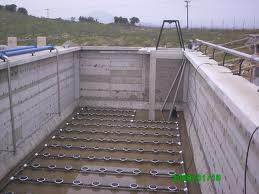 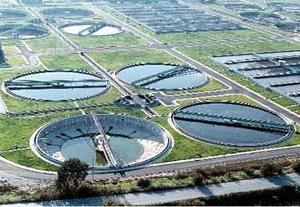 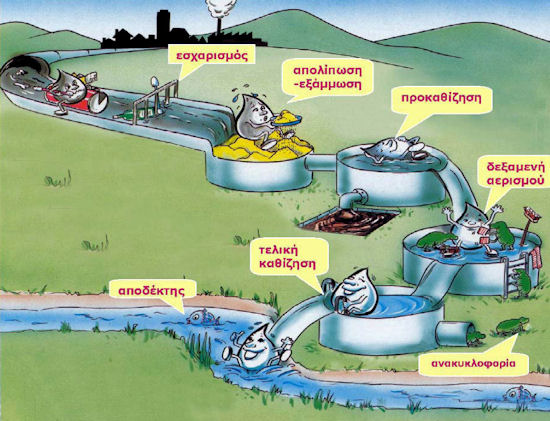 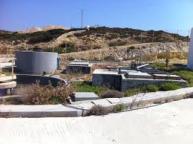 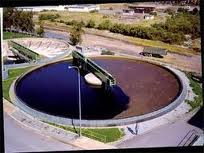 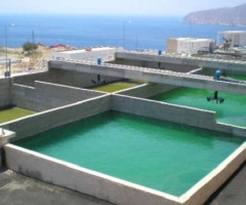 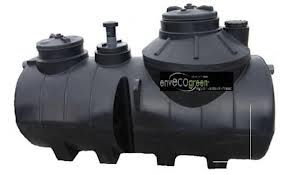